Neue Funktionen im Schützenportal-Kalender
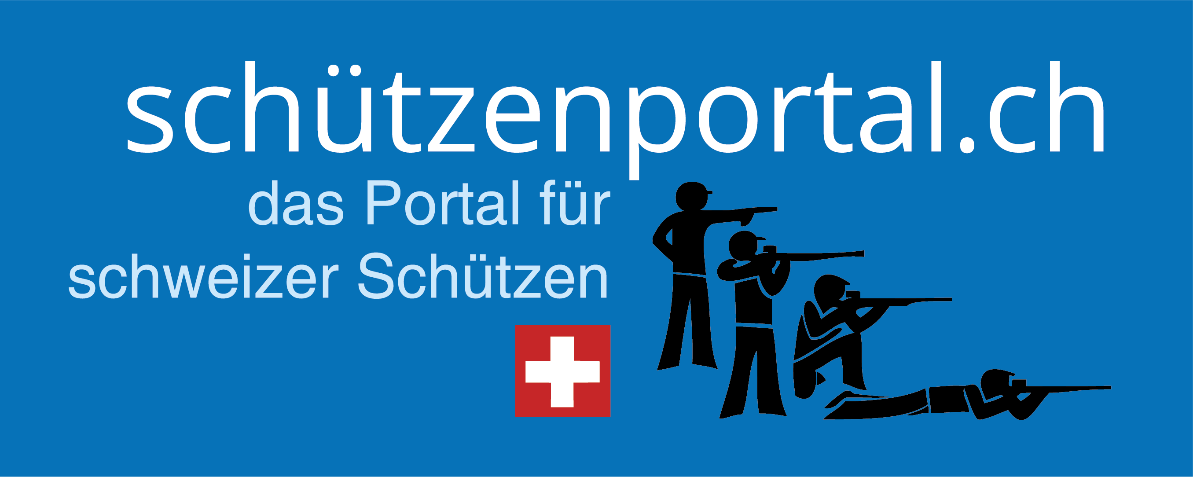 12. Dezember 2019
Traktanden
Traktanden
Begrüssung
Vorstellung neue Funktionen Verbände
Vorstellung neue Funktionen Vereine
Neue Statistik-Datenerfassung ab 2020
Ausblick neue RSpS im Zusammenhang mit dem Kalender
Ausblick Weiterentwicklung Kalender
Varia
Verbände
Neue Kantons-Oberfläche
Alles auf einen Blick:
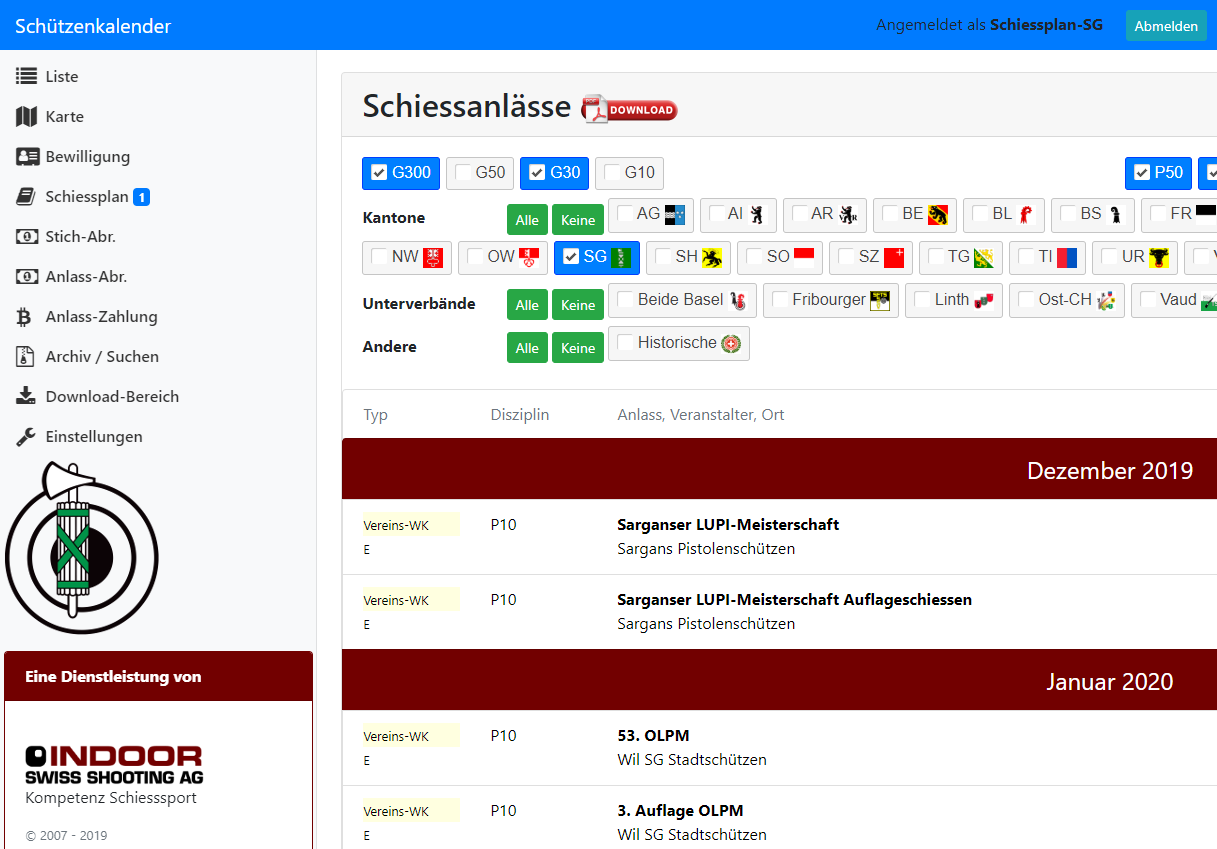 3
Verbände – Download-Bereich
Export Abrechnungsformular SSV
Alle Anlässe aus dem Kalender werden im Excel exportiert
Summen werden automatisch gerechnet
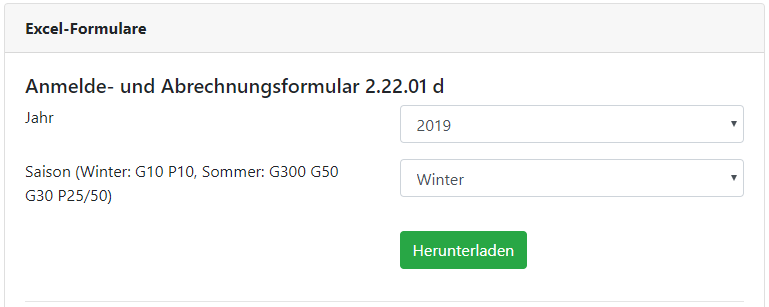 4
Verbände – Download-Bereich
Export Resultate Vereinskonkurrenz
Bei Anlässen mit Teilnahme an SSV-Konkurrenz können die Vereine die Vereinsresultate über eine Excel-Vorlage importieren
Bei Anlässen, wo Resultate elektronisch veröffentlicht werden, werden die Resultate aus diesen Daten bezogen
Durch KSV exportiertes Excel ist im SSV-Format vorliegend
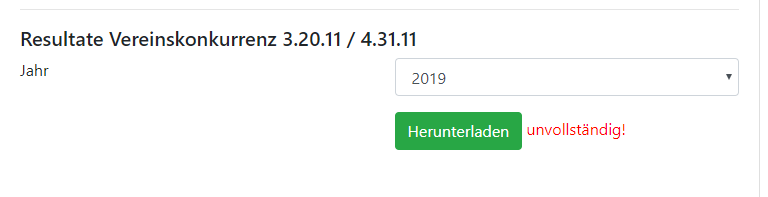 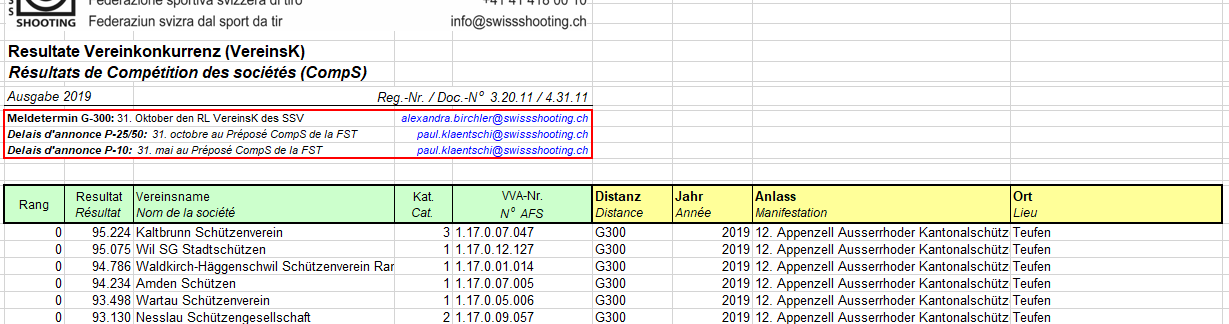 5
Verbände – Download-Bereich
Buchhaltungs-Auszüge
Rechnungsjournal
Zahlungsjournal
OP-Liste
Dokumente können jederzeit mit aktuellemStand abgerufen werden, je nach Berechtigung des Funktionärs-Zuganges:
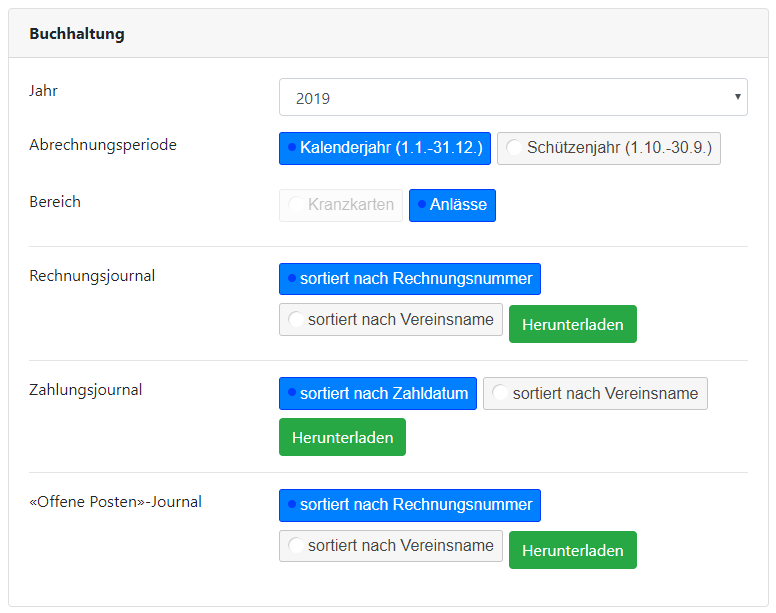 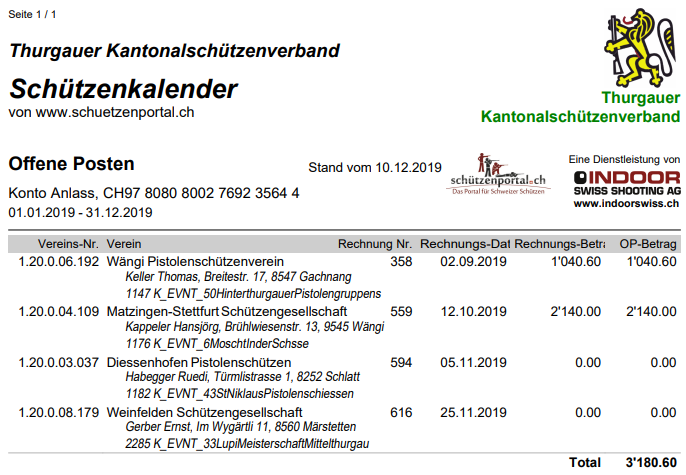 6
Verbände – Einstellungen
Erinnerungen
Fristen für Erinnerungen per E-Mail anzeigen:
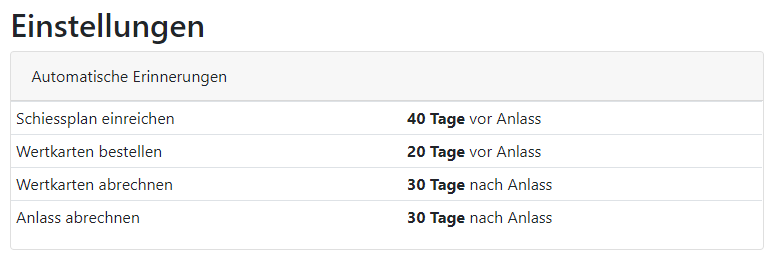 7
Verbände – Einstellungen
Automatische Zahlungsverbuchung
Einstellungen der autom. Zahlungsverbuchung anzeigen:
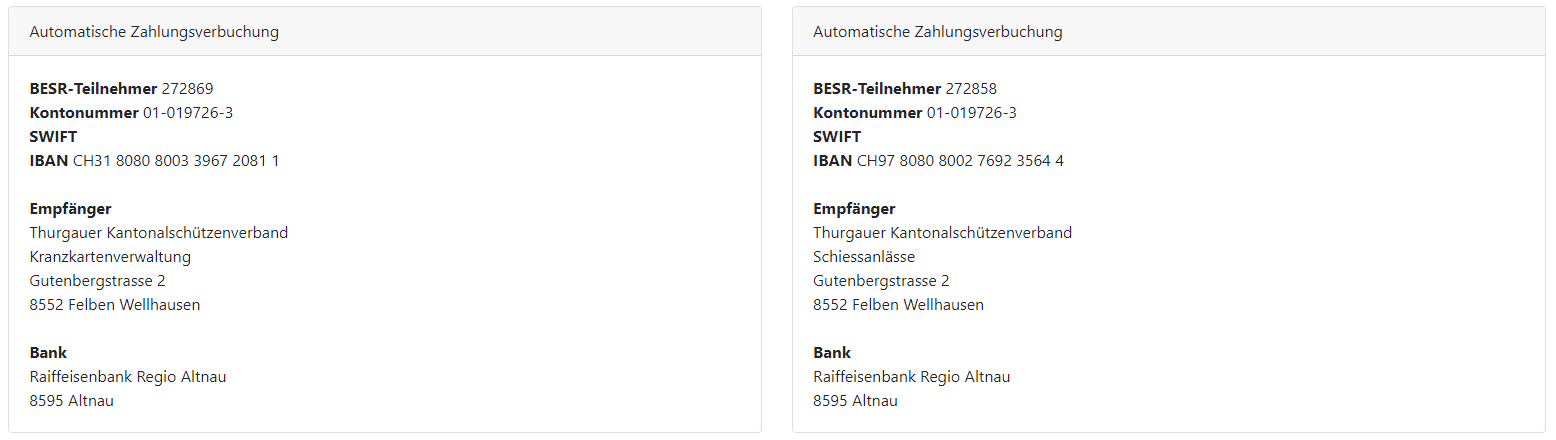 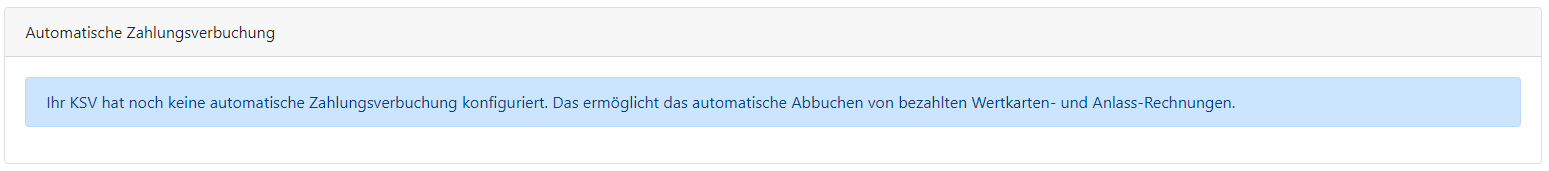 8
Verbände – Einstellungen
Wertkarten und Gebühren
Konfigurierte Preise anzeigen
Liefergebühr ist neu bei jeder Abrechnung anpassbar
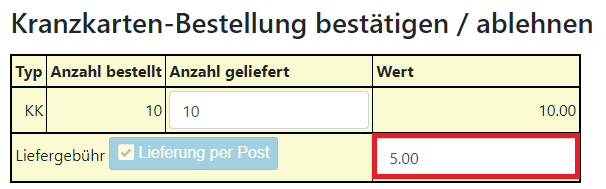 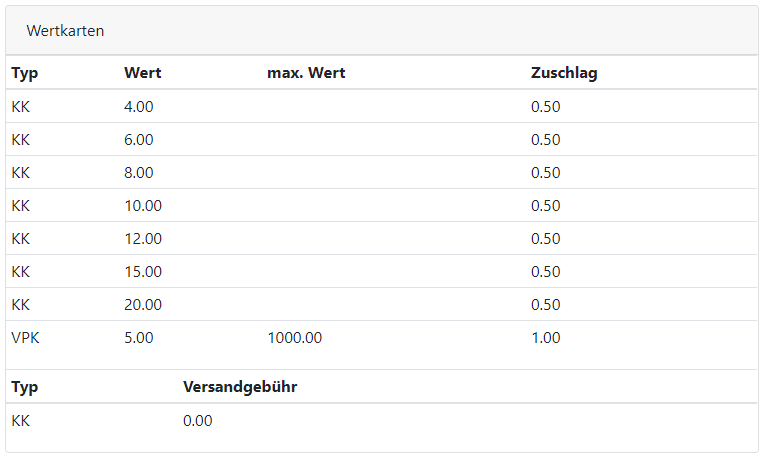 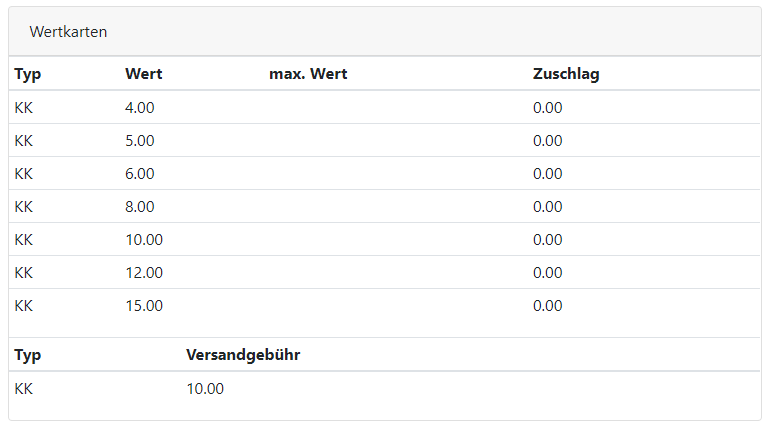 9
Verbände – Einstellungen
Anlassgebühren
Konfigurierte Gebühren anzeigen:
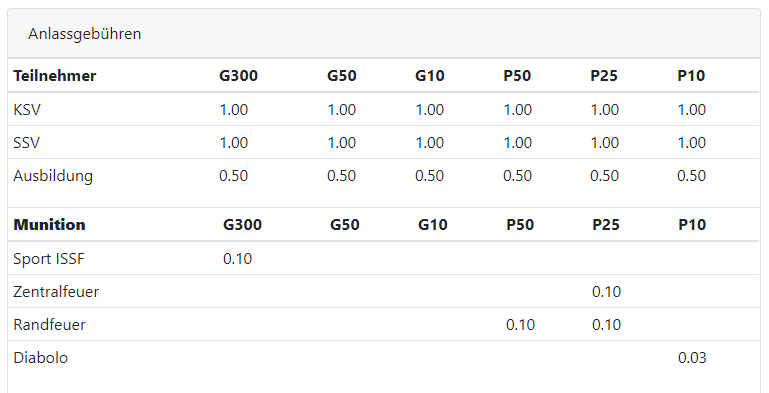 10
Verbände – Einstellungen
Berechtigungen
Anzeigen wer was darf:
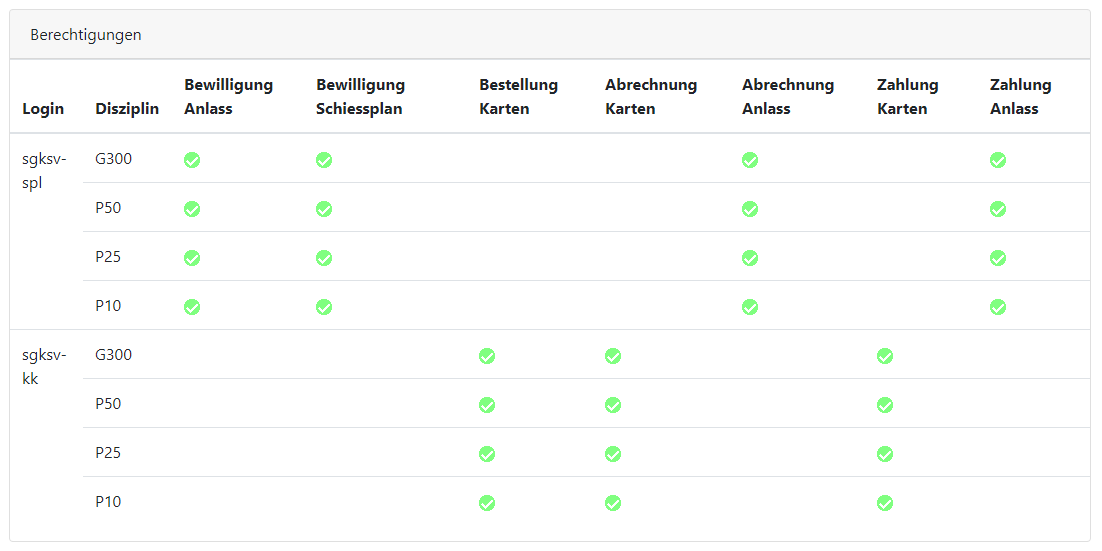 11
Verbände – Anlass bearbeiten
Änderungen an Anlässen
Zulässige Änderungen können an allen Anlässen mit dem KSV-Zugang vorgenommen werden
Einstieg über Liste der Bewilligungen
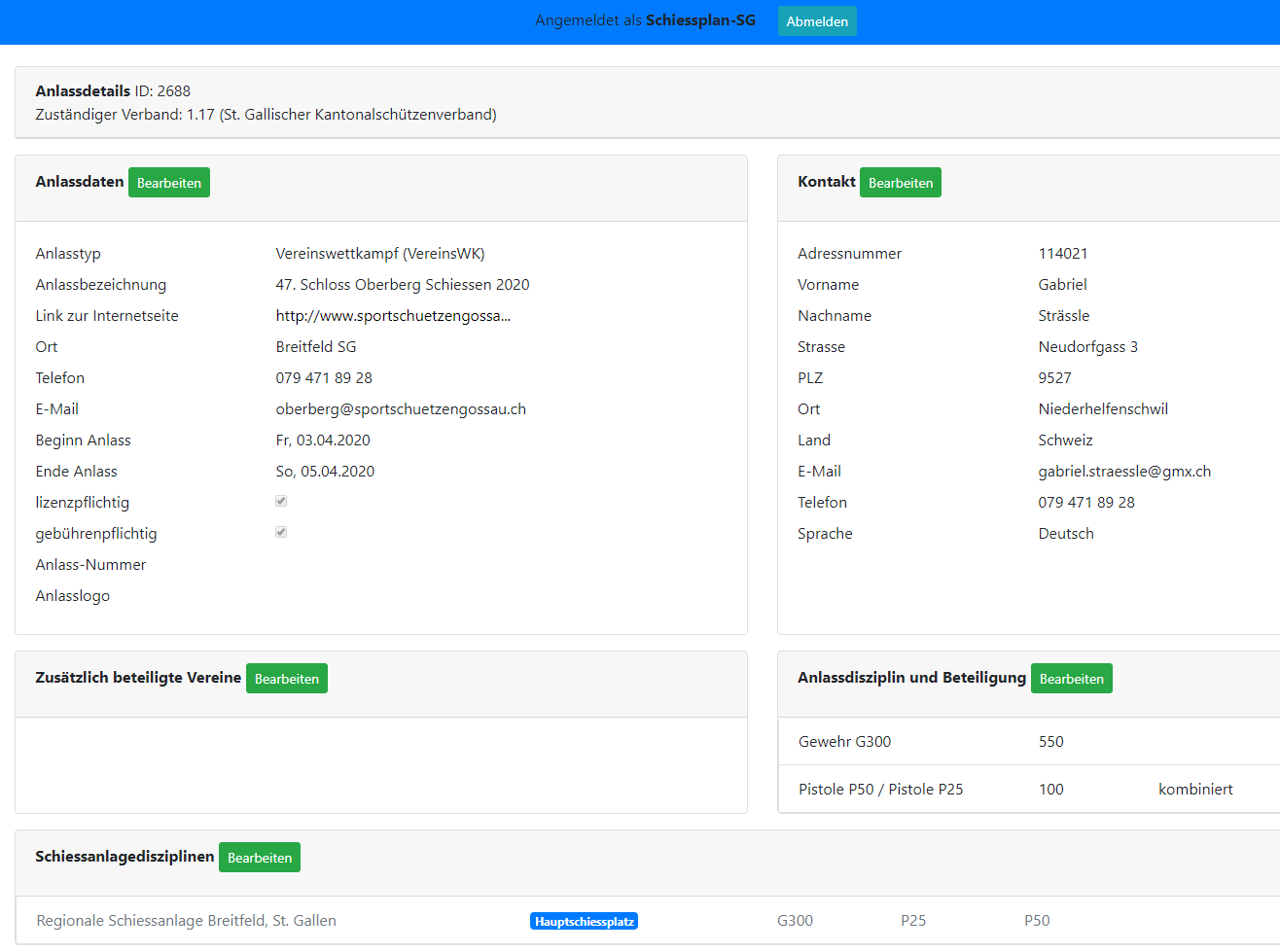 Verbände – Stich-Modell
Stichmodell festlegen
Um Stiche regelkonform abzurechnen, muss bekannt sein, welches Abrechnungsmodell der Stich hat
Spätestens bei der Schiessplan-Bewilligung muss der KSV-Funktionär bei jedem Stich folgendes machen:
Kontrolle ob Stich korrekt erfasst ist, wie im Schiessplan
Korrektes Modell zuteilen
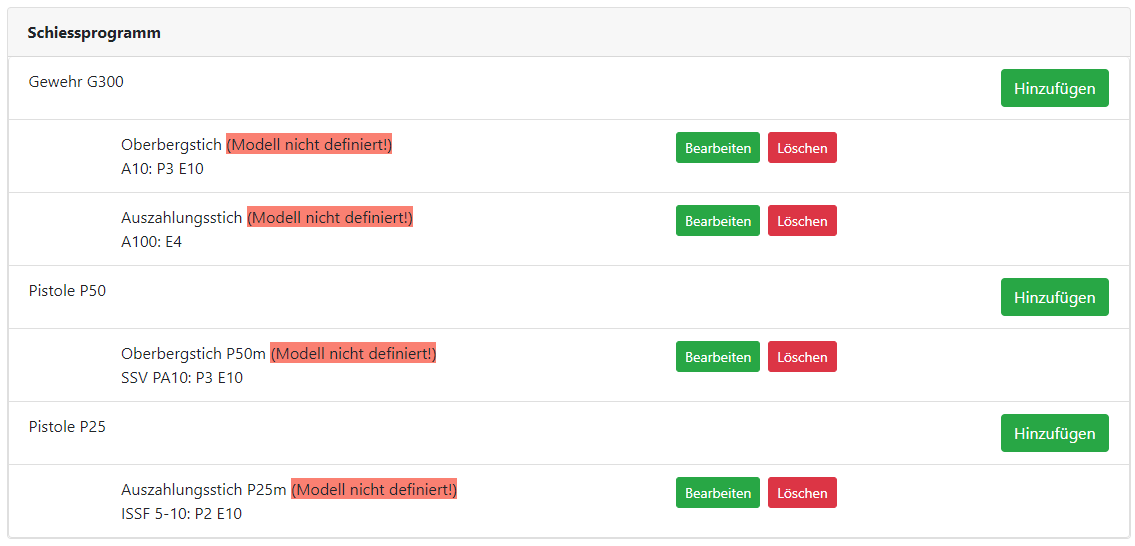 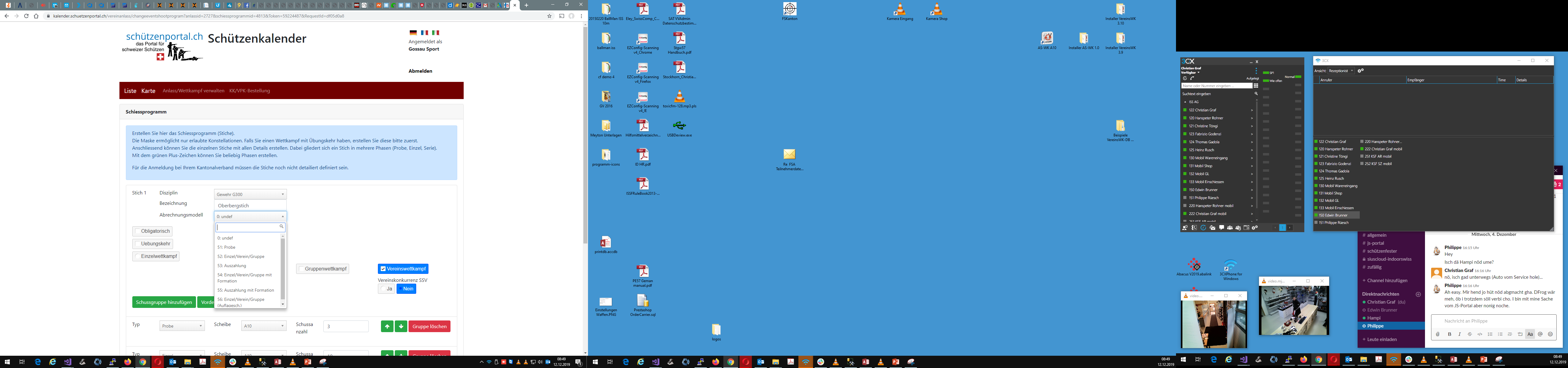 Verbände – Stich-Modell
Aktuell vorhandene Stichmodelle:
0: Für Spezialfälle, wo noch kein Modell vorhanden
51: Probe: Separater Übungskehr-Stich
52: Einzel/Verein/Gruppe: Stich mit Auszeichnung (KK, KA), Bedingt bei der Abrechnung die Erfassung von Statistikdaten, um auf die Kranzquote zu kommen. Stichabrechnung sieht so aus:
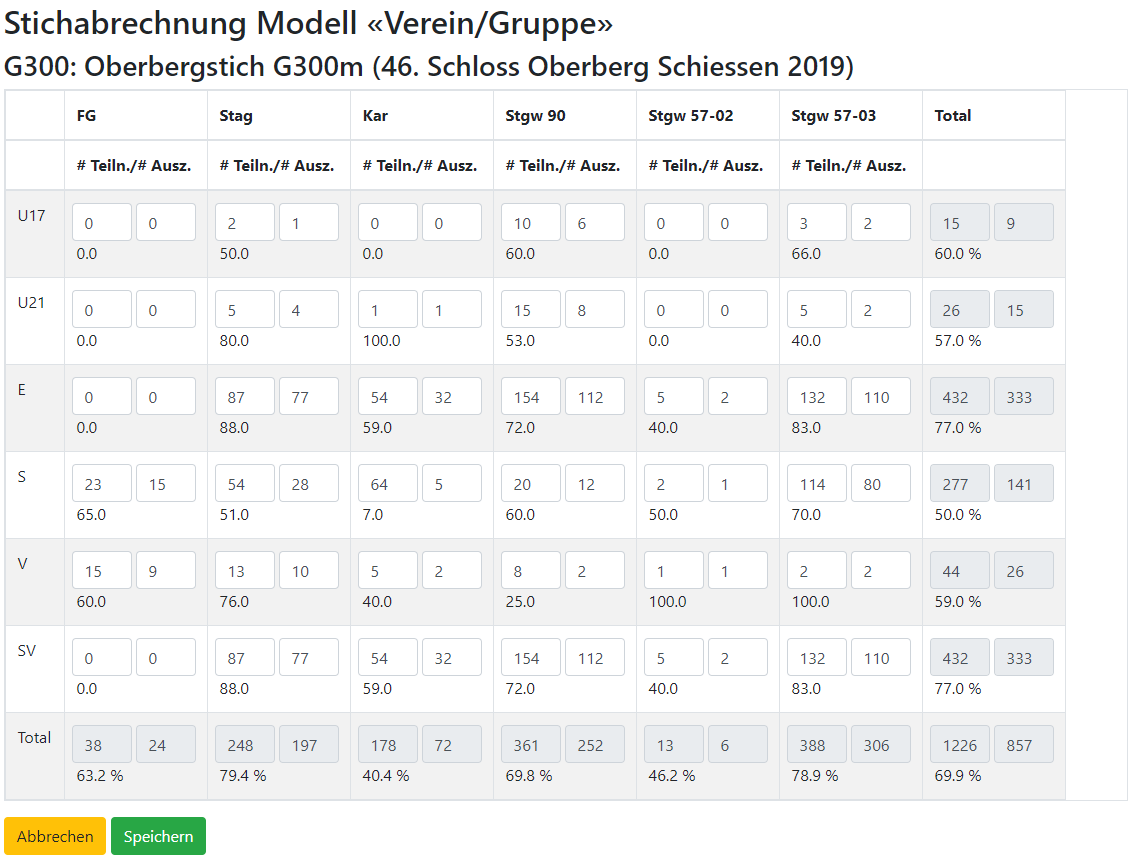 Verbände – Stich-Modell
Aktuell vorhandene Stichmodelle:
53: Auszahlung: Stich mit Bar-Auszahlung. Bedingt bei der Abrechnung die Erfassung von Anzahl Auszahlungen, ausbezahlter Betrag, jeweils pro Sportgeräte-Kategorie nach Schiessplan.Bei der Abrechnung wird kontrolliert, ob 60% des Doppelgeldes an mindestens 50% der Teilnehmer ausbezahlt worden ist:
Bei Nichterreichen dieser Quote zwischen 50% und 60% muss die Nachzahlung an muss der gesamte Differenzbetrag bis zum Erreichen der Gabenquote von 60 Prozent entweder zur Verlängerung oder Verbesserung des Gabensatzes des betreffenden Stiches nachbezahlt werden oder einem Formationswettkampf zufliessen
Bei weniger als 50 Prozent der Doppeleinnahmen, muss der gesamte  Differenzbetrag bis zum Erreichen der Gabenquote von 60 Prozent zur Verlängerung oder Verbesserung des Gabensatzes des betreffenden Stiches nachbezahlt werden
Die Nachzahlung muss im gleichen Schritt im Portal erfasst werden
Verbände – Stich-Modell
Aktuell vorhandene Stichmodelle:
54: Einzel/Verein/Gruppe mit Formation: Erfassung von Statistikdaten wie bei Modell 52, zusätzlich wird der Formationswettkampf geprüft:
Mindestens 60% des Formations-Doppels muss an mindestens 50% der Formationen ausbezahlt werden
55: Auszahlung mit Formation: Erfassung von Anzahl Auszahlungen wie bei Modell 53, zusätzlich wird der Formationswettkampf geprüft:
Mindestens 60% des Formations-Doppels muss an mindestens 50% der Formationen ausbezahlt werden
Verbände – Stich-Modell
Aktuell vorhandene Stichmodelle:
56: Einzel/Verein/Gruppe (Auflagesch.): Erfassung von Statistikdaten wie bei Modell 52, nur die Erfassungsmaske wird mit den Alterskategorien der Auflage aufgebaut.
?: Gibt es weitere Modelle? Falls ja, bitte mit ISS Kontakt aufnehmen
Verbände – Archiv
Anlässe archivieren
Die Archivierung erfolgt automatisch, sobald alle Schritte erledigt sind
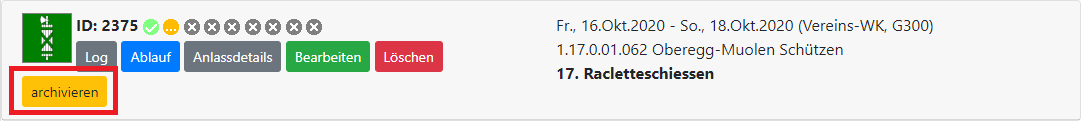 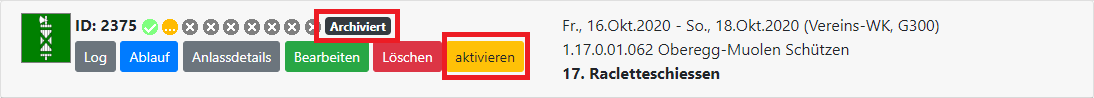 Verbände – Anlass-Status
Anlass-Durchführung
Die Bestellung von Kranzkarten ist nur solange möglich, bis der Anlass durchgeführt worden ist («Anlass durchgeführt»)
Erst nach Ausführung von «Anlass durchgeführt» können Anlass- und Kranzkarten-Abrechnungen gemacht werden
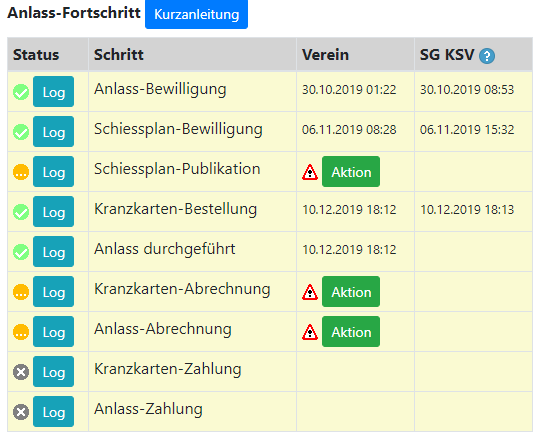 Verbände – Anlass-Status
Kranzkarten-Zahlung, Anlass-Zahlung
Neu müssen die Vereine nicht mehr bestätigen, dass sie die Rechnung bezahlt haben
Zahlungseingang wird vom KK-Funktionär oder ab automatischer Zahlungsverbuchung bestätigt
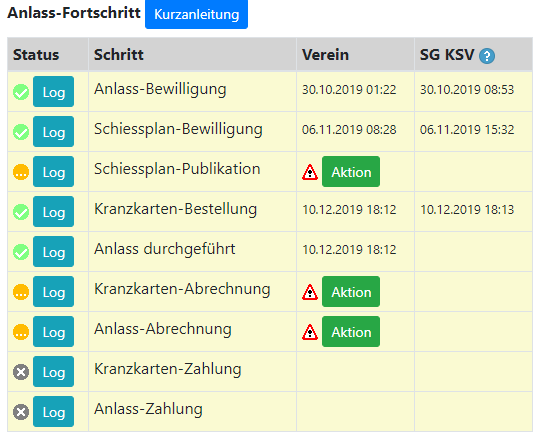 Verbände – Kranzkartenbestellung
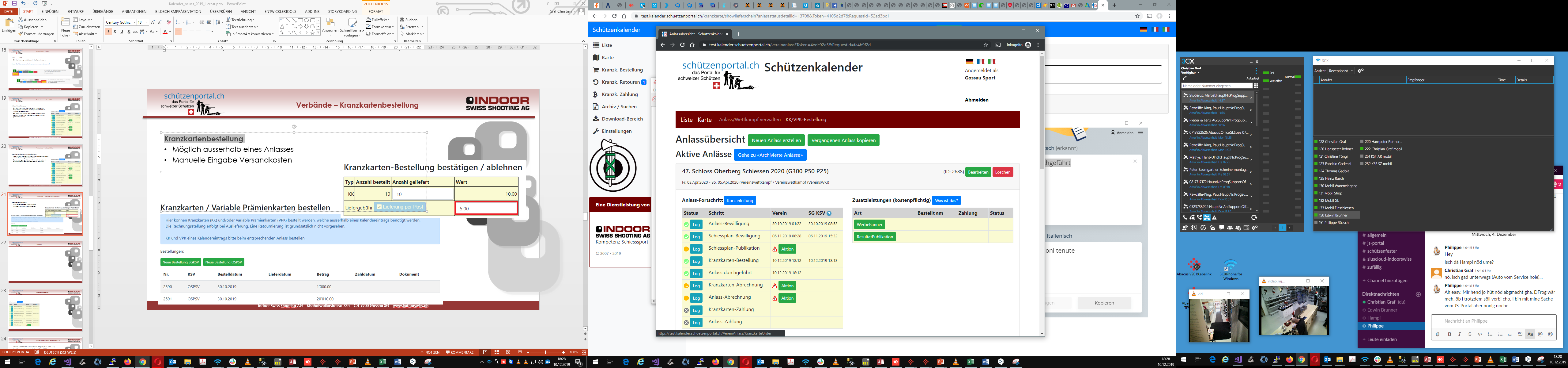 Kranzkartenbestellung
Möglich ausserhalb eines Anlasses(«KK/VPK-Bestellung»)
Auch KSV (#.##) und Bezirke (#.##.#.##) können Kranzkarten bestellen
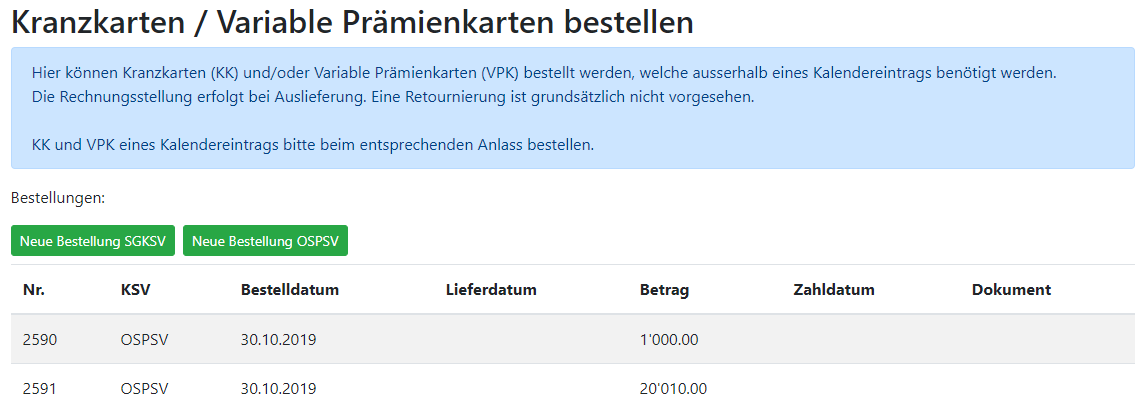 Verbände – Anlässe von Bezirken und KSV
Anlässe von Bezirken und Kantonen

Neu können auch Bezirke Anlässe erfassen (VVA-Nr. #.##.#.##), z.B. für Bezirksschiessen
Neu können auch Kantone teilnehmen (#.##)z.B. für Gruppenmeisterschaft, Kantonalstich
Die Disziplin «G30» (OSPSV) ist verfügbar
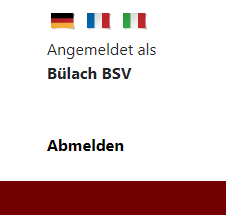 Verbände – Anlässe von Bezirken und KSV
Bezirke müssen ihre Daten in der Vereinsverwaltung pflegen!

Bezirke können ihre Daten so pflegen, wie es auch Vereine können, ausser Schiessplätze erfassen
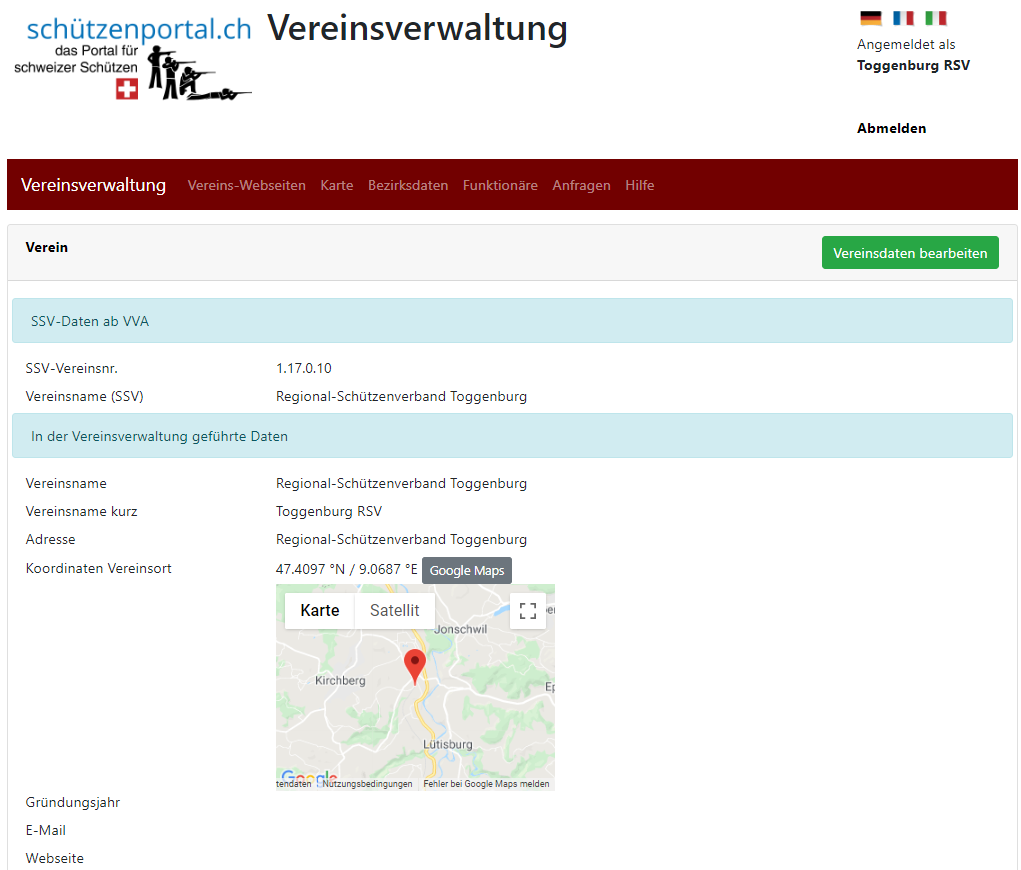 Verbände – verbandsweite Anlässe
Feldschiessen
Ab 2020 werden Feldschiessen-Schiessplätze im Kalender aufgeführt(Kantone, die mit FSA arbeiten)
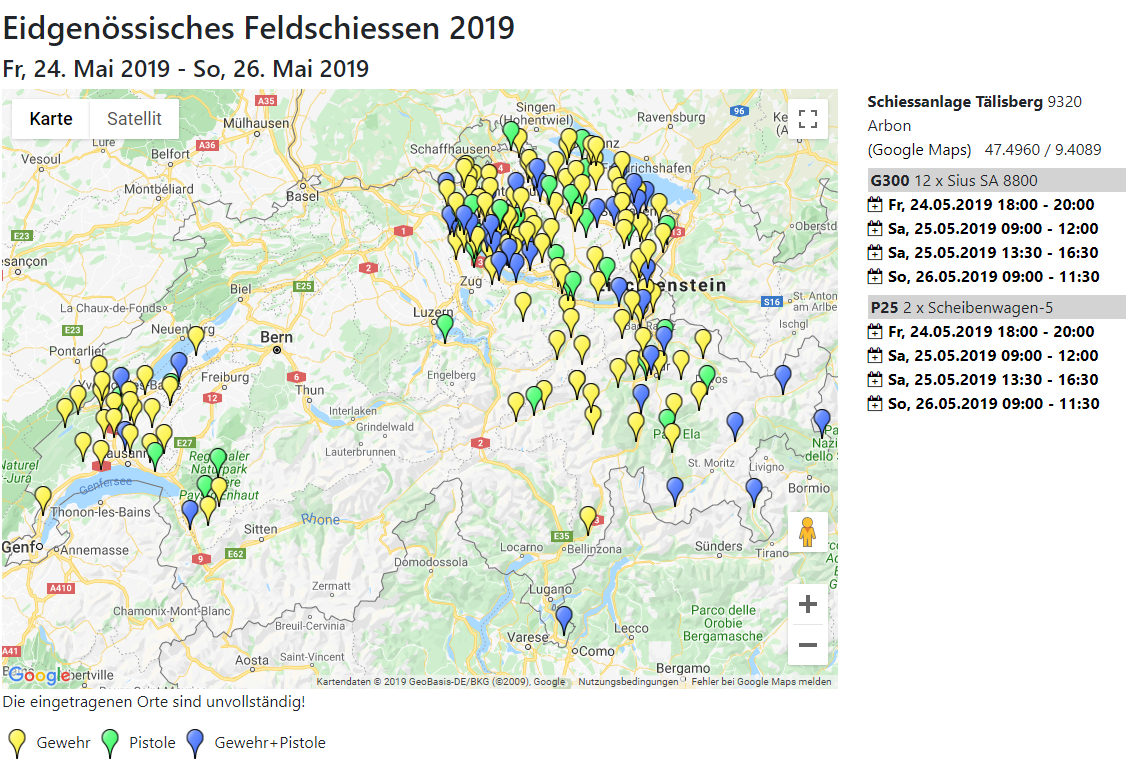 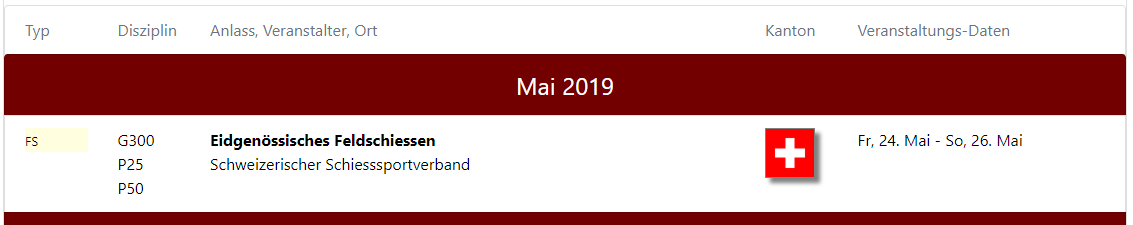 Verbände – verbandsweite Anlässe
Kantonalstich
und weitere Verbandswettkämpfe, pro Kanton, OSPSV oder SSV
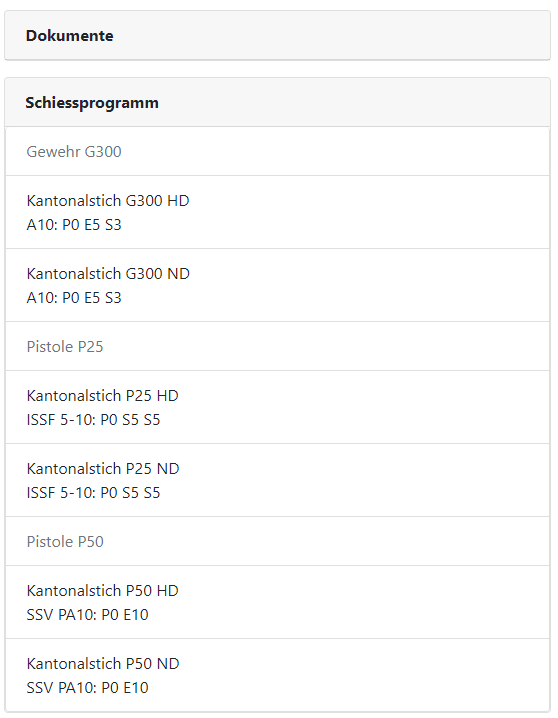 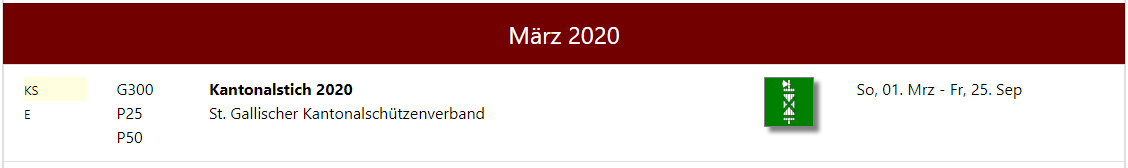 Vereine
Neuerungen, die Vereine betreffen
26
Vereine – Erledigungsdatum
Anlass-Status
Jede erledigte Aktion wird mit einemDatumsstempel markiert
Eine Kurzanleitung erklärt die Funktionen
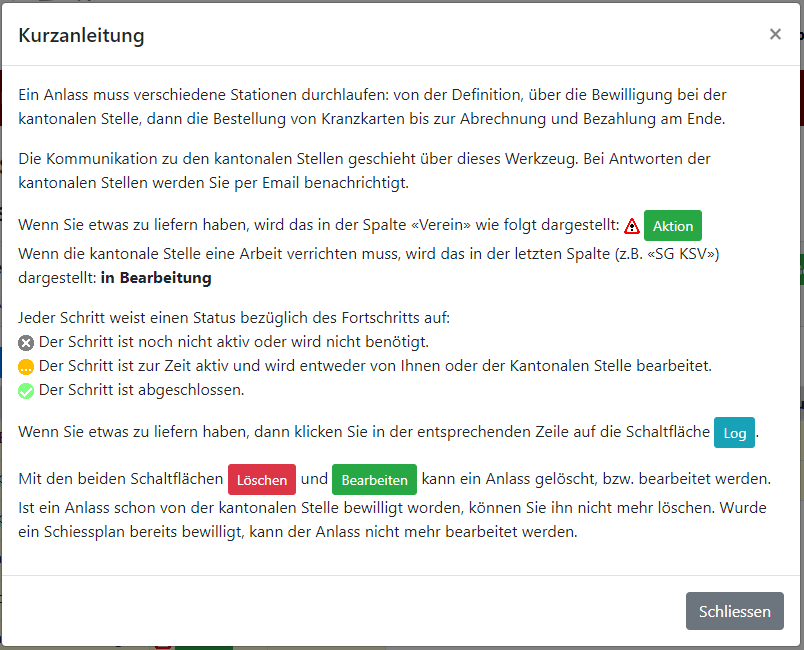 Vereine – zuständiger Verband
Zuständiger Verband
Neu wird der für den Anlass zuständige Verband abgefragt, wenn es mehrere mögliche gibt
Ein Anlass kann immer nur bei einem Verband geführt werden
Vereine – bessere Funktionärssuche
Funktionär auswählen
Die Suchfunktion wurde verbessert
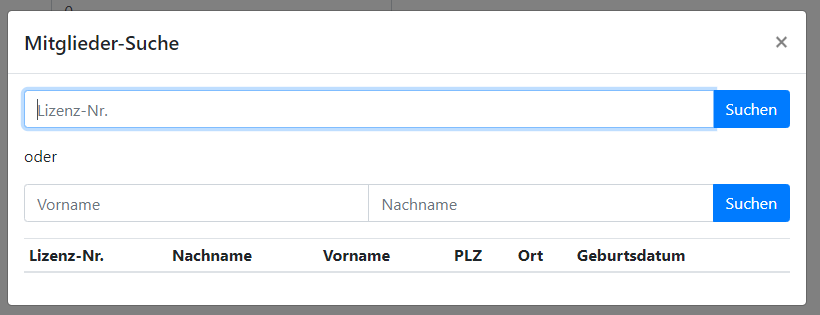 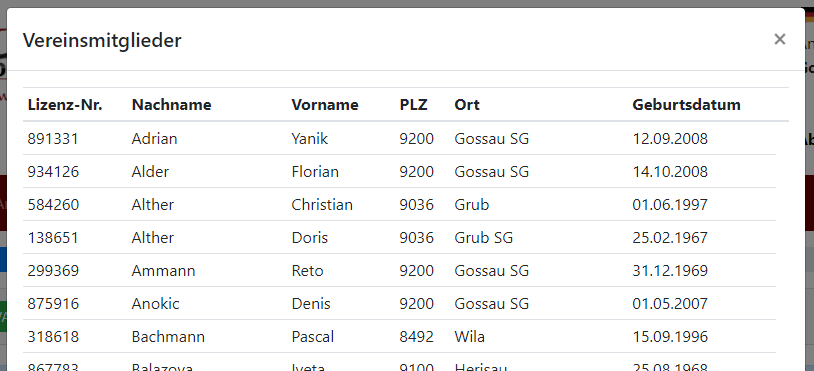 Vereine – Zusätzliche Vereine
Zusätzliche Vereine
Neu können pro Anlass weitere Vereine zugewiesen werden
Zusätzliche Vereine werden in der Anlass-Übersicht dargestellt, haben aber in der Abrechnung keine Relevanz
Vereine – Schiessanlagen + Stichverkauf
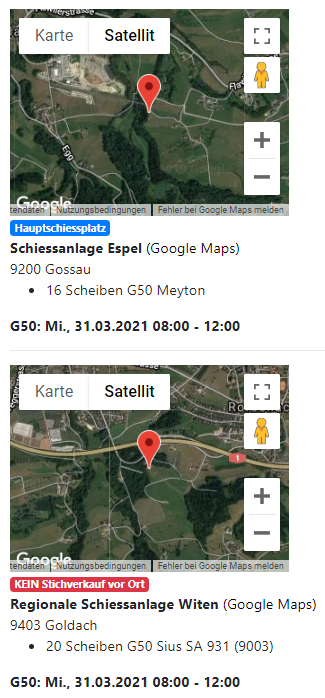 Zusätzliche Schiessanlagen
Neu können pro Anlass weitere Schiessanlagen zugewiesen werden
Es können pro Schiessanlage Details festgelegt werden:
Vereine – Schiesszeiten pro Schiessanlage
Schiesszeiten pro Schiessanlage
Neu können pro Anlass und Anlage verschiedene Schiesszeiten erfasst werden
Vereine – Anlass-Archivierung
Abgeschlossene Anlässe im Archiv
Es kann zwischen aktiven und archivierten Anlässen gewechselt werden
Anlässe werden archiviert, wenn alles abgeschlossen ist
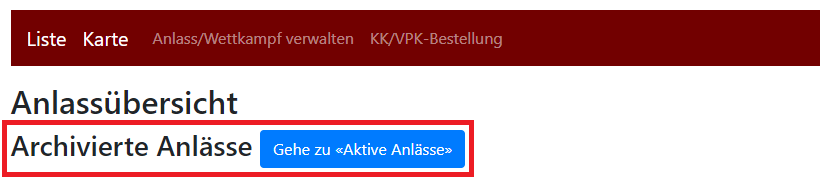 Vereine – Stichabrechnung
Auszeichnungs-Statistik
Für alle Anlässe ab 2020 müssen die Teilnehmer- und Auszeichnungszahlen pro Sportgerät- und Alterskategorie angegeben werden.
Falls Alterskategorien oder Sportgeräte fehlen sollten, bitte beim KSV melden
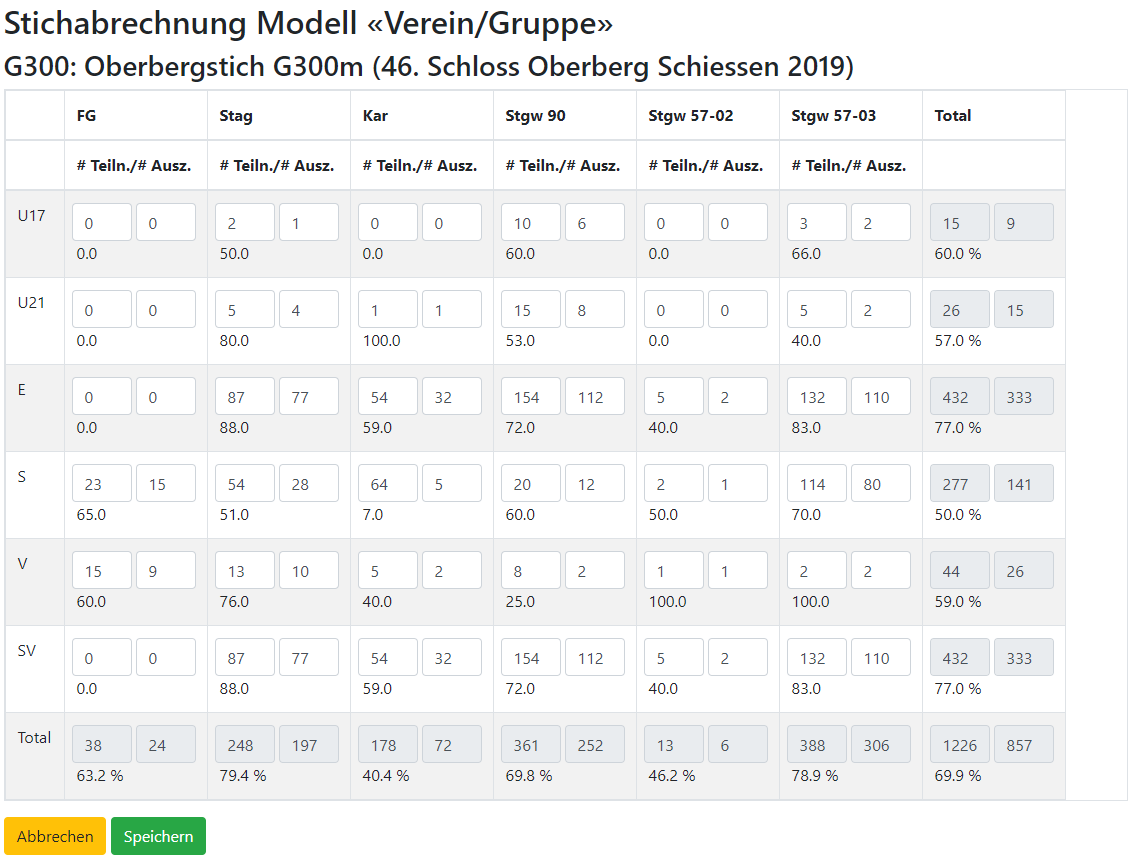 Vereine – Stichabrechnung
Auszahlungs-Abrechnung
Für alle Anlässe ab 2020 müssen bei Auszahlungsstichen die Zahlen nach Sportgeräte-Kategorie erfasst werden.
Allfällige Nachzahlungen müssen angegeben werden
Falls Sportgeräte-Kategorien fehlen oder falsch sind, bitte beim KSV melden
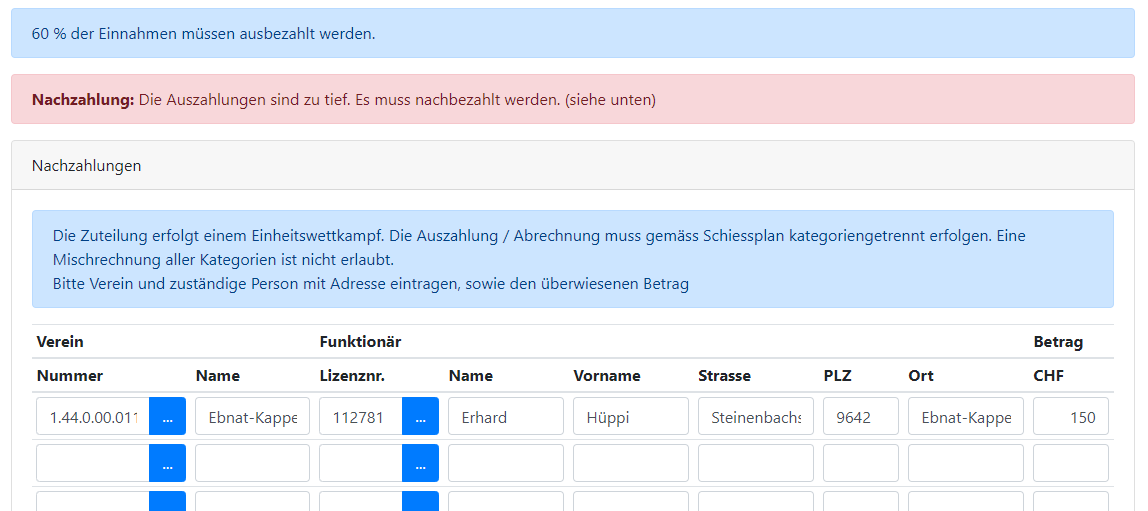 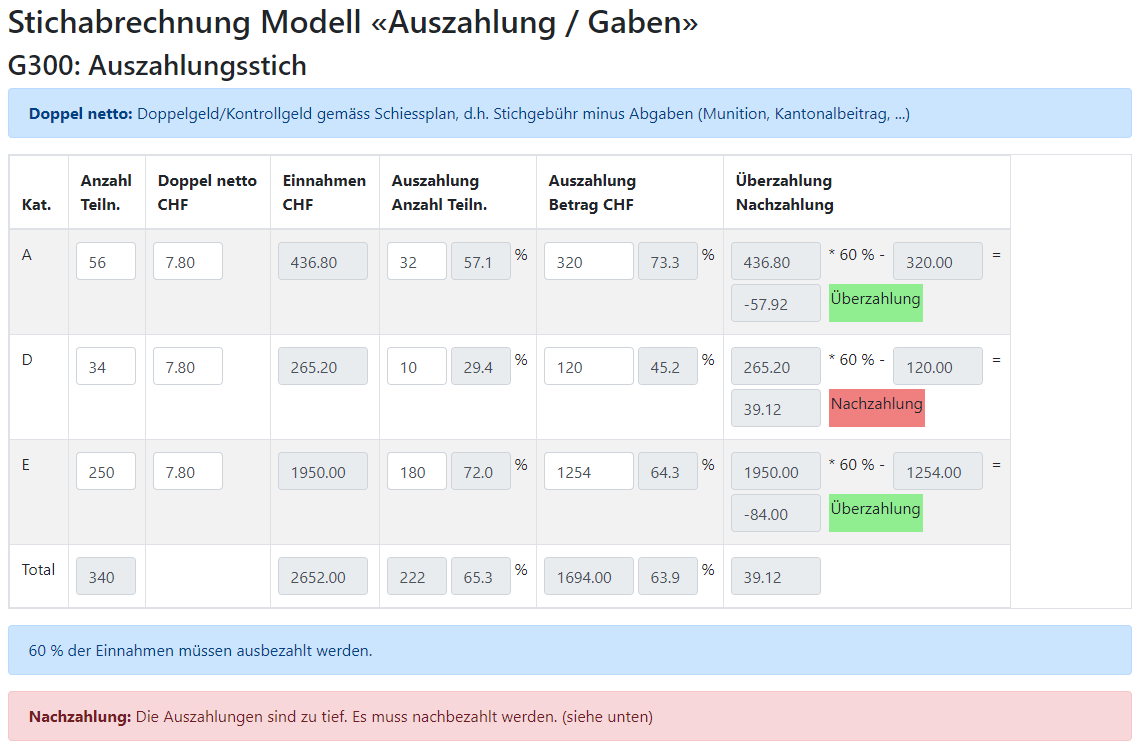 Vereine – neue Funktionen
Bestellung von Kranzkarten und VPK
Freie Bestellung möglich ausserhalb eines Anlasses
Bestellte Kranzkarten werden direkt mit Rechnung zugestellt (Rückgabe nicht vorgesehen)
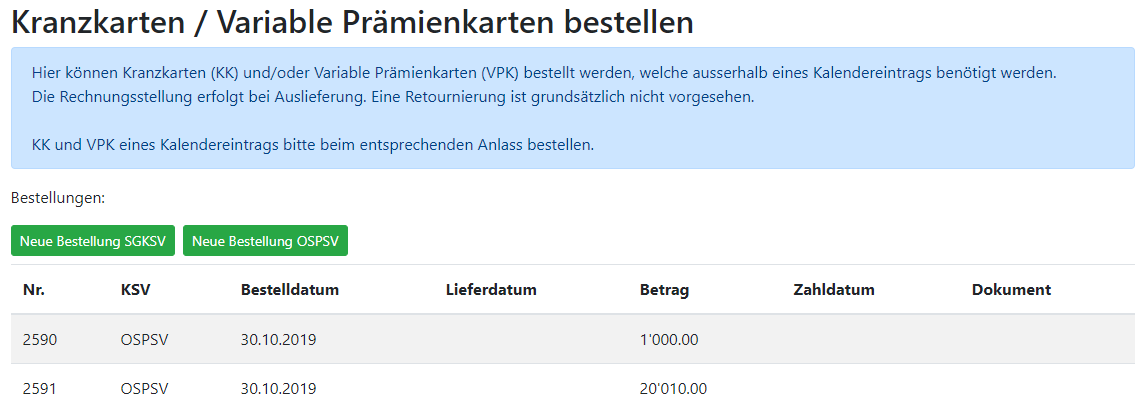 Vereine – neue Funktionen
Hervorhebung von Anlässen
Vereine können ihren Anlass gegen Gebühr (CHF 20.00) hervorheben:
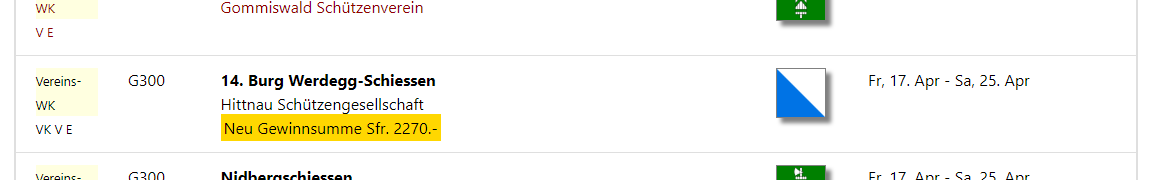 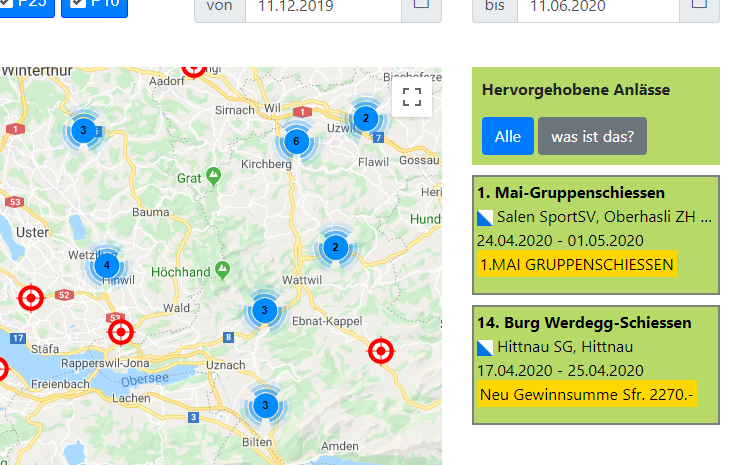 Vereine – neue Funktionen
Resultate interaktiv veröffentlichen
Vereine können die Resultate von ihren Anlass gegen Gebühr (CHF 39.00) veröffentlichen
Upload ab VereinsWK und weiteren Produkten möglich
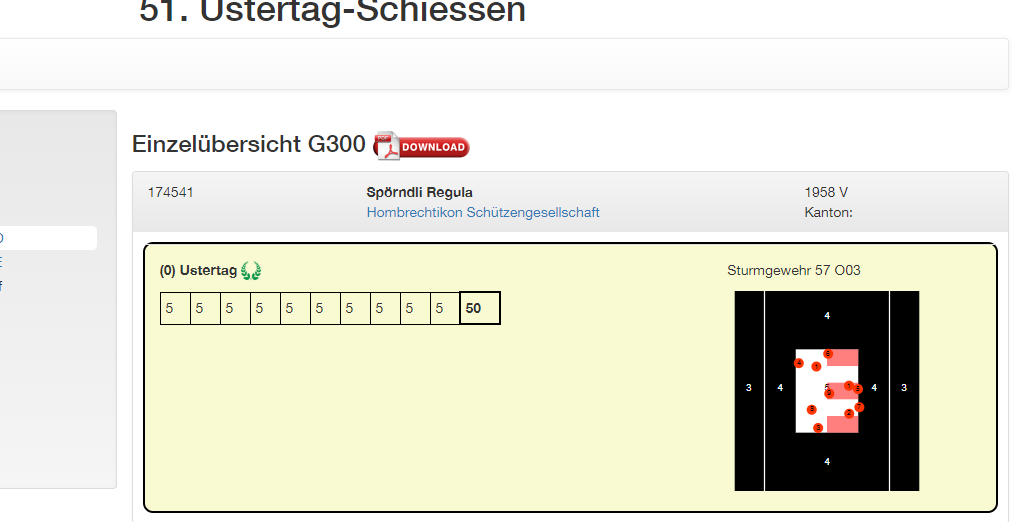 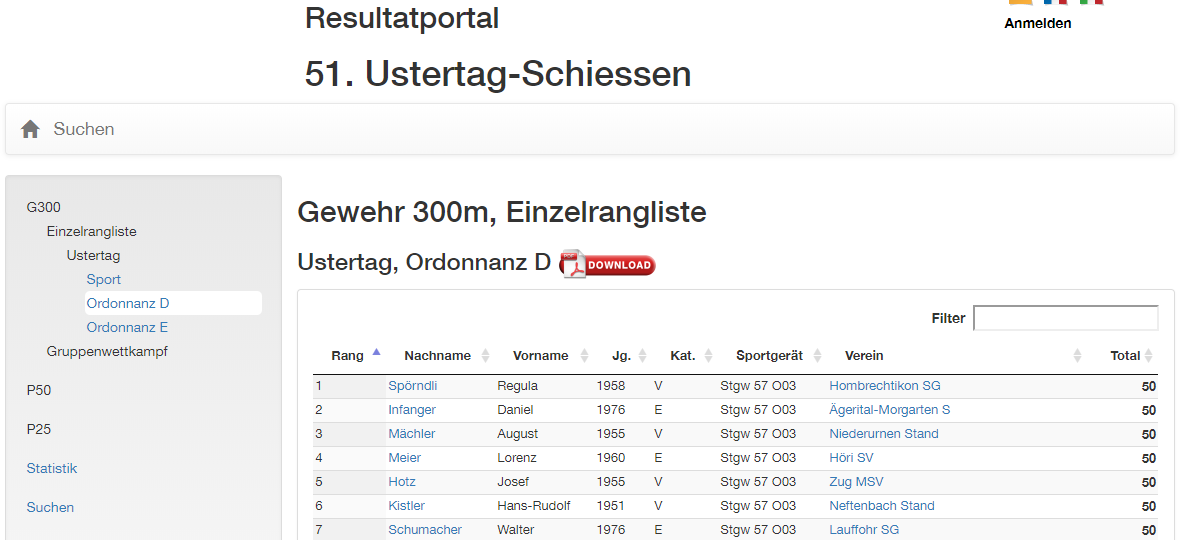 Neue RSpS
Neue RSpS ab 2021
Neue Anlasskategorien:
Publikumsschiessen anstelle Volksschiessen, alle Disziplinen(Bewilligungspflicht durch KSV)
Auflage wird auch neu geregelt
Abgabe pro Anlass und Teilnehmer (pro Kalendereintrag),anstatt pro Anlassdisziplin
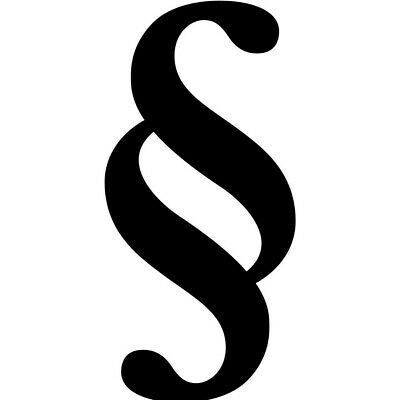 Weiterentwicklung Kalender
Weitere Entwicklungen im Kalender
Die Anlass-Parameter werden ausgebaut, um umfassendere Lösungen bieten zu können (Automatisierung der Abrechnung, automatische Parametrierung von Wettkampfprogrammen, Resultatportal):
Alterskategorien
Auszeichnungs- und Auszahlungssätze
Ranglisten-/Sportgerätekategorien
etc.
Neues Projekt mit Kalenderdaten
Neue Lösung ab 2020:
Softwareprodukt «Club Result Manager» für Vereinsmeisterschafts-Administration:
Alle Stiche auf dem Heimstand elektronisch auswerten
Schiessanlässe in Vereinsmeisterschaft integrieren, inkl. Resultate ab Resultatportal
Interaktive Ranglisten von Vereinsmeisterschaften
Automatische Erinnerungen
Vereinsverwaltung
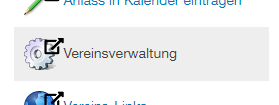 vereinsverwaltung.schuetzenportal.ch
Halten Sie Ihre Vereinsdaten aktuell (bitte min. 1x pro Jahr kontrollieren)
Anmeldung mit VVA-Zugangsdaten (Lese- oder Schreibpasswort)

Es gibt verschiedene Datenfelder:
Nicht veränderbare Daten ab VVA – muss in der VVA geändert werden
Datenänderung mit Anfrage – Änderung kann vorgenommen werden, wird aber von uns kontrolliert und freigegeben
Daten sofort änderbar, sofern nicht in VVA vorhanden

Weitere Zusatzfunktionen sind verfügbar – bereit zum Ausprobieren!
Wenn etwas nicht funktioniert:
E-Mail mit genauer Fehlerbeschreibung an vereinsverwaltung@schuetzenportal.ch
42
Fragen?
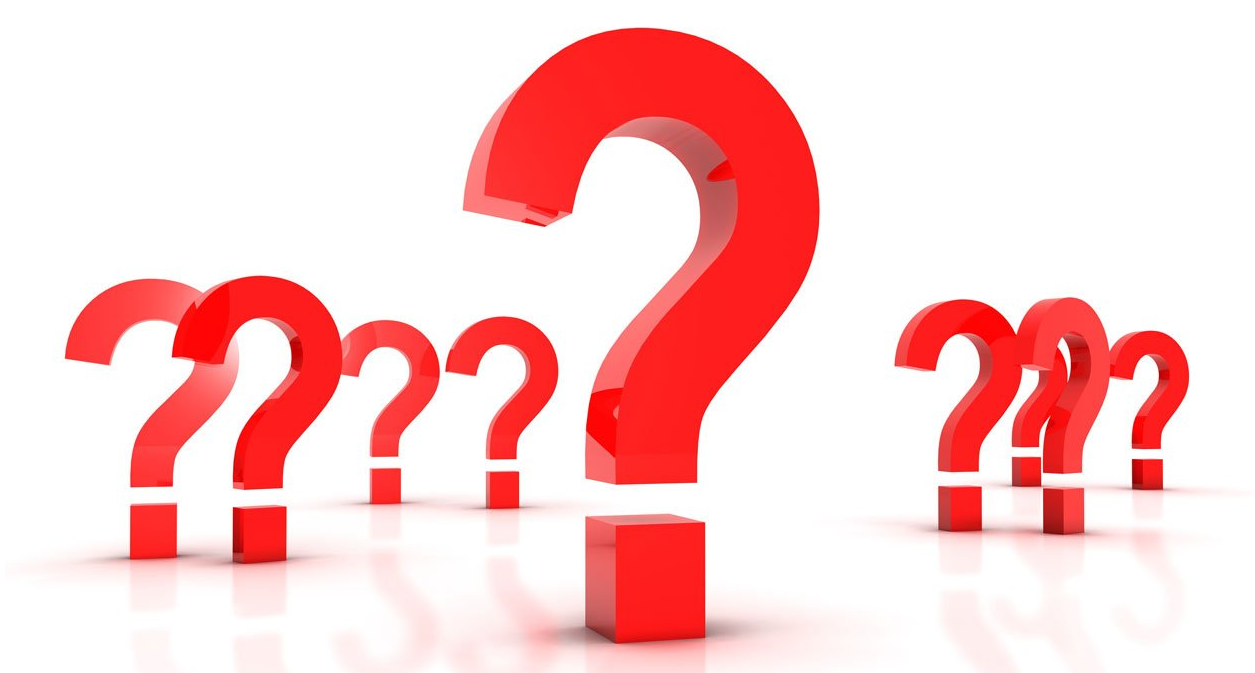 43